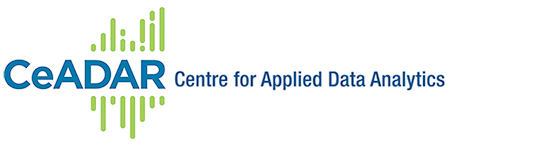 Taking a Tour of Text Analytics

May 2017
Dr. Susan McKeever
CeADAR
Dublin Institute of Technology
School of Computing
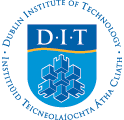 Text analytics - we’ll cover :
A definition
Type of problems / applications
Difference from data analytics
Machine learning/ NLP
Some examples 
Challenges
Text analytics is the process of deriving knowledge from text sources
(Electronic) Text..
e.g.
Documents
Customer interactions
Reports
Articles
Emails
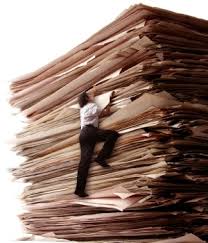 AND ….
80%?
(Electronic) Text..
External 

A flood  of social media text, 
news, 
user-generated content
Company 

Emails
Documents
Customer interactions
Reports
Articles
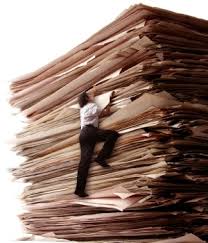 Text Analytics technologies
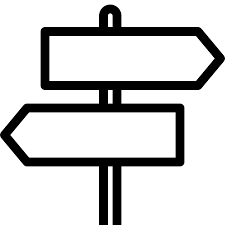 Machine learning
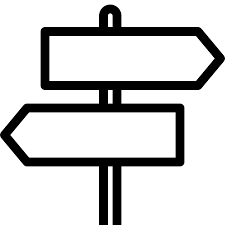 Natural Language processing
Statistics
Information retrieval
We’re interested in the end destinations…
Many places to go..
Fraud detection /claims investigation
Search and info retrieval
Fraud detection /claims investigation
Medical pattern analysis
Fraud detection /claims investigation
Social Media
Analysis
Abusive content filtering
Customer
Care
Brand monitoring
Spam filtering
Cyber crime prevention
Knowledge
Manage’t
Risk Manage’t
Answering questions such as:
Are there any hidden trends in reasons given for insurance claims?
Are there any hidden common factors amongst patient histories with cancer? 
What has  opinion been  on our new product range after a day? After 5 days? 
Have there been any common CV characteristics amongst our best recruits over the last 10 years?
Digging in:  Text versus Data
“Normal” Data is (relatively) easy to structure for analysis
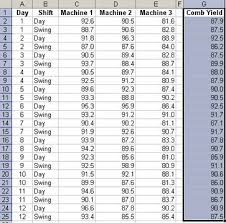 Rows = data instances
Columns = features/attributes
Digging in:  Text versus Data
“Normal” Data is (relatively) easy to structure for analysis
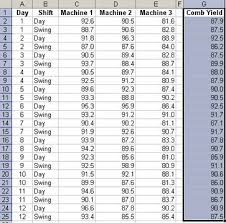 Text is unstructured, with semantic complexity
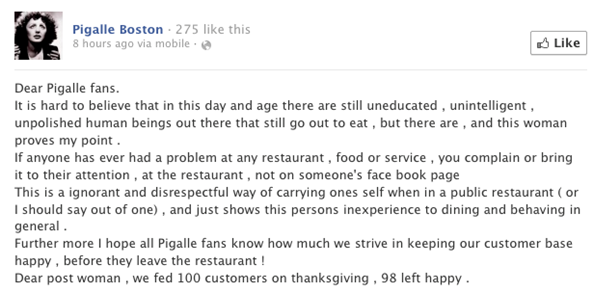 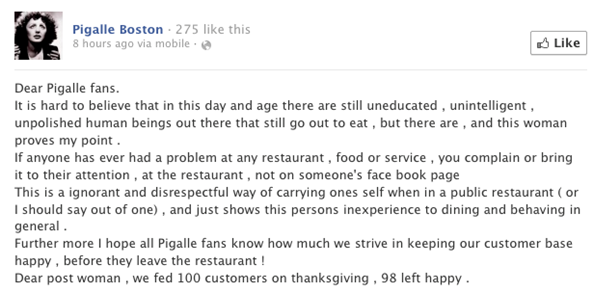 Machine learning in text analytics
Use
Set up/ training
Machine learning in text analytics
Text sources 
(=Documents)
e.g.
Emails, tweets
Set up/ training
NAME
SALARY:LOAN
HOME
DEFAULT
Mike
0.25
N
yes
Bill
0.2
Y
no
Betty
0.33
Y
no
Bob
0.6
N
no
Dave
0.11
N
yes
Anne
0.33
N
yes
Machine learning in text analytics
Features
Structured Data
Text sources
This text representation 
as features is key
Set up/ training
NAME
SALARY:LOAN
HOME
DEFAULT
Mike
0.25
N
yes
Bill
0.2
Y
no
Betty
0.33
Y
no
Bob
0.6
N
no
Dave
0.11
N
yes
Anne
0.33
N
yes
Machine learning in text analytics
Predictive Analytics
Predictive  Analytics
Predictive Analytics
Features
Structured Dataset
Text sources
Machine learning
Algorithm
“Learns” from the data set
Set up/ training
NAME
SALARY:LOAN
HOME
DEFAULT
Mike
0.25
N
yes
Bill
0.2
Y
no
Betty
0.33
Y
no
Bob
0.6
N
no
Dave
0.11
N
yes
Anne
0.33
N
yes
Supervised Machine learning in text analytics
Predictive Analytics
Prediction
Predictive  Analytics
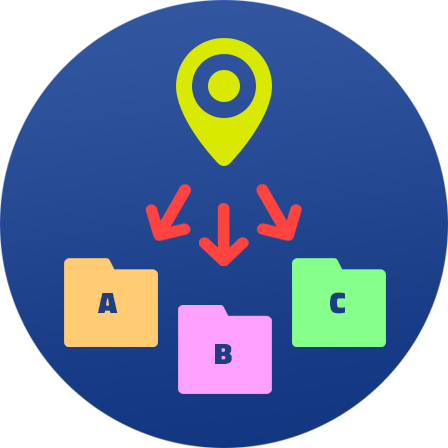 Labelled
Predictive Analytics
Features
Structured Data
Text sources
Machine learning
Algorithm
Use for: 

Sentiment analysis
Document categorization
Filtering (e.g. spam)
Set up/ training
NAME
SALARY:LOAN
HOME
DEFAULT
Mike
0.25
N
yes
Bill
0.2
Y
no
Betty
0.33
Y
no
Bob
0.6
N
no
Dave
0.11
N
yes
Anne
0.33
N
yes
Unsupervised Machine learning in text analytics
Predictive Analytics
Predictive  Analytics
Unlabeled
Predictive Analytics
Features
Structured Data
Text sources
Machine learning
Algorithm
Set up/ training
NAME
SALARY:LOAN
HOME
DEFAULT
Mike
0.25
N
yes
Bill
0.2
Y
no
Betty
0.33
Y
no
Bob
0.6
N
no
Dave
0.11
N
yes
Anne
0.33
N
yes
Unsupervised Machine learning in text analytics
Predictive Analytics
Predictive  Analytics
Use for: 
Automatic document grouping
Topic extraction
Unlabeled
Predictive Analytics
Features
Structured Data
Text sources
Machine learning
Algorithm
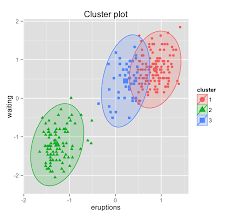 Cluster/grouping
Set up/ training
Machine learning: prediction/ clustering – Crosses most of these
Fraud detection /claims investigation
Sentiment analysis
Document categorization
Filtering  e.g. spam .
Fraud detection /claims investigation
Medical pattern analysis
Fraud detection /claims investigation
Social Media
Analysis
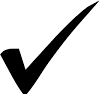 Abusive content filtering
Customer
Care
Brand monitoring
Spam filtering
Cyber crime prevention
Knowledge
Manage’t
Automatic document grouping
Topic extraction
Risk Manage’t
Machine learning
Fraud detection /claims investigation
Fraud detection /claims investigation
Medical pattern analysis
Fraud detection /claims investigation
Social Media
Analysis
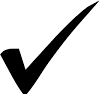 Abusive content filtering
Customer
Care
Brand monitoring4
Spam filtering
Cyber crime prevention
Knowledge
Manage’t
Risk Manage’t
But not enough…
This isn’t easy..
Features
Structured Data
Web
Public 
Corpora
Corporate
Collections
Text representation :
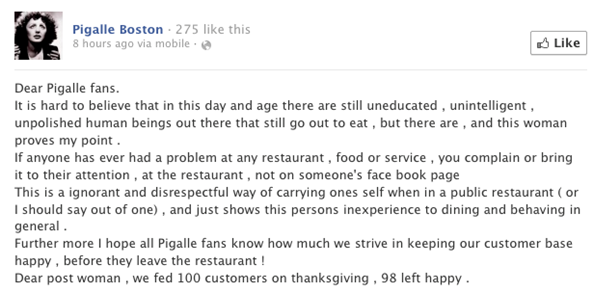 How to “decode” this into a useful row of a dataset for training?
Text representation: Basic
Separate into words
(Or tokens/ n-grams)
“Documents”
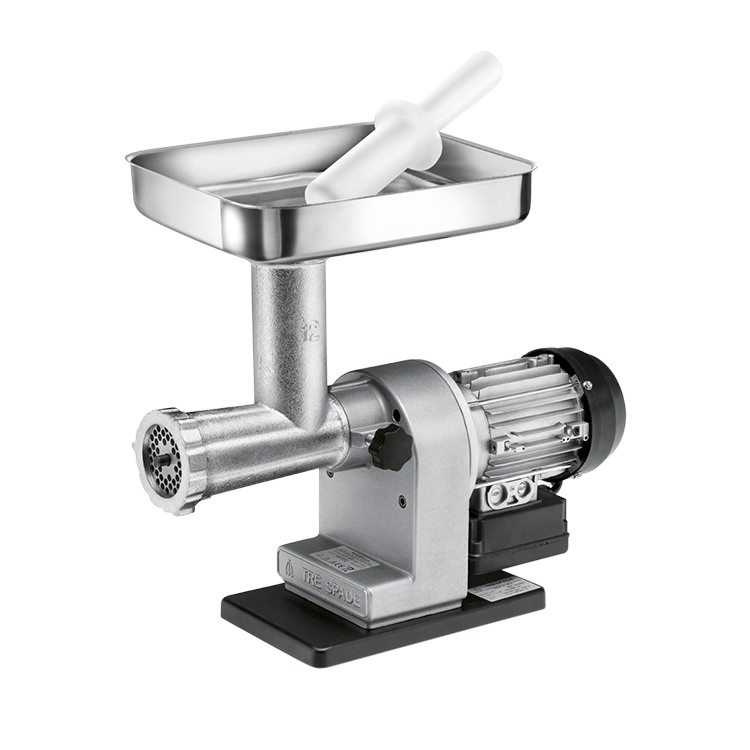 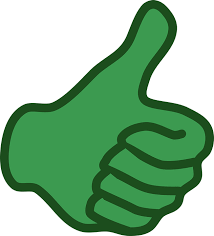 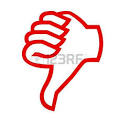 1 document = 1 row (= 1 vector)
Feature reduction/redundancy
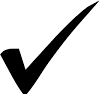 Structured data set for training
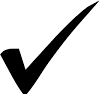 Which words occur, how often in each doc
Text representation: Basic
But semantics are often lost
“Man bites dog”



“Dog bites man”
Text representation: Basic
But semantics are often lost
“Man bites dog”



“Dog bites man”
Enter: Natural Language Processing
Natural Language processing
More powerful drilling into the actual meaning
“There were ten people living at 22 Station Road in Cork in 1914. Of these, three were minors. It is not thought that any of the residents were in danger when...   “
e.g. Named Entity Recognition: Cork [place], 22 Station Road [address], 1914 [Time]
e.g. Parts of Speech tagging – Nouns: people, road, minors, residents   Verbs: were, living…  etc

And much more..
1 .Sentiment Analysis/ opinion mining
Measuring polarity of input text -
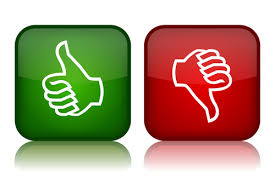 E.g. Is our new product popular? 
What do our customers think of our service?
The “input text” is often from Social Media 
? Your own systems?
1. Sentiment Analysis – ambiguity
“The hotel is in a great location with a fantastic view of the city “
“Fantastic location and a great view, yeah right”
Basic dictionary (lexicon) approach is not robust!
1. Sentiment Analysis – not easy
“The hotel is in a great location with a fantastic view of the city “
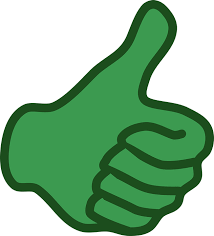 “Fantastic location and a great view, yeah right”
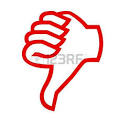 NAME
SALARY:LOAN
HOME
DEFAULT
Mike
0.25
N
yes
Bill
0.2
Y
no
Betty
0.33
Y
no
Bob
0.6
N
no
Dave
0.11
N
yes
Anne
0.33
N
yes
1. Sentiment Analysis: Machine learning
Predictive Analytics
Predictive  Analytics
?
Predictive Analytics
New Example
Labelled 
Training examples
Text sources
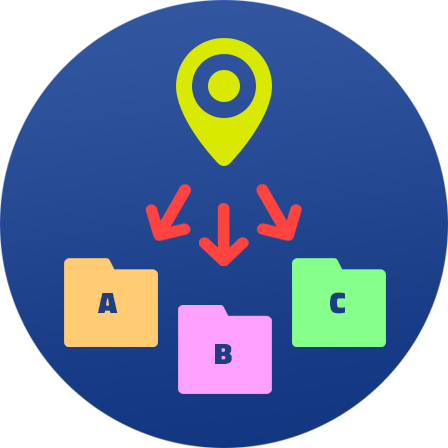 Machine learning
Algorithm
Sentiment
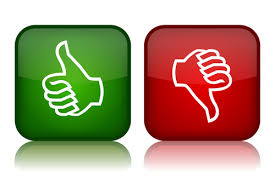 Boosted by NLP
2. Topic modelling
Scenario: Too many (1000..0s+) “documents” to read, but we need to know what they’re about..
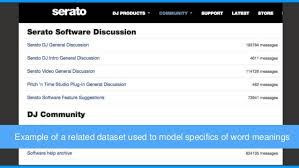 Patient history – common trends ? 
Insurance claims – common unexpected factors?
2. Topic modelling
“Documents” e.g. customer feedback emails
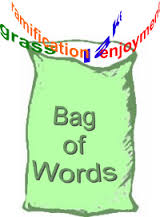 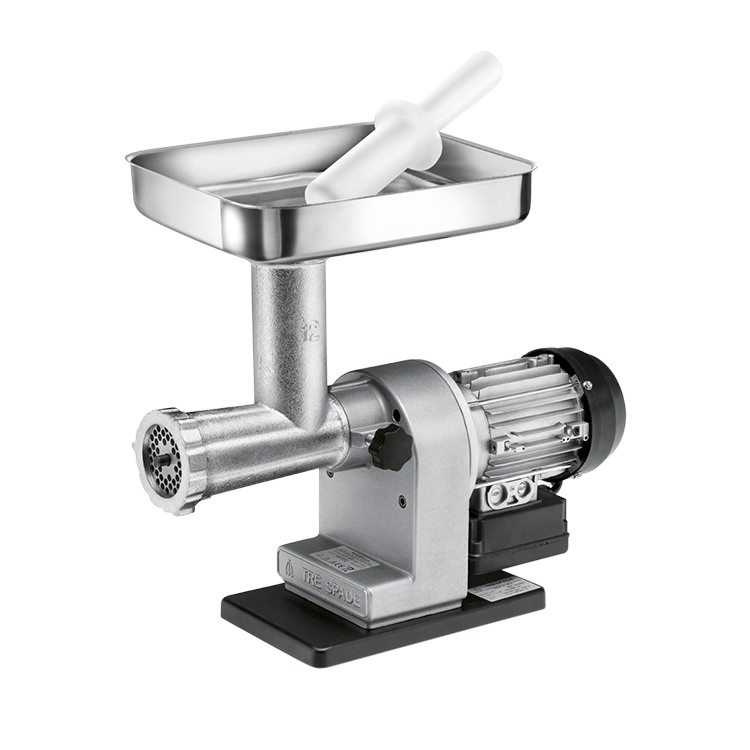 Topic 1: Cost, price, high, discount
Topic 2: Service, helpful, Saturday
....
Topic Modelling algorithm
e.g. LDA
2. Topic modelling – CeADAR DocoPool
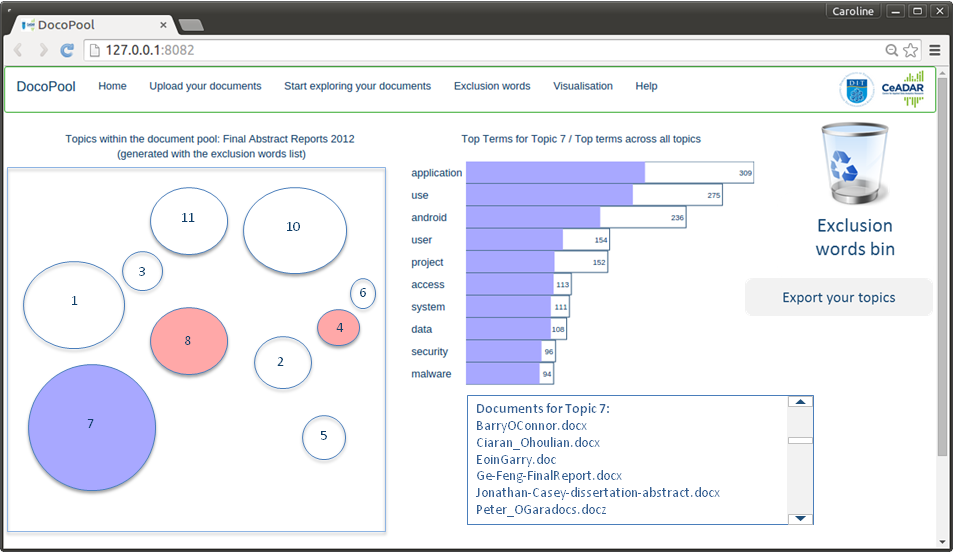 Explore  topics, and documents
2. Topic modelling – CeADAR Topic Listener
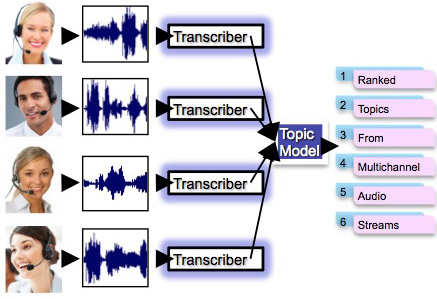 Explore call centre and other audio driven sources: Discovers themes..
Deep learning for text analytics
Use of deep learning for encoding text into useful data
i.e. feature representation
E.g. Google’s Word2Vec model

Pre-trained vocabulary of billions of (unlabelled) word/ phrase examples available from Google
Active research area
Some challenges in text analytics
Text can be difficult to “get at” – legacy systems
Poor quality text (e.g. jargon, abbreviations)	
Need for “local” labellers – 
“Their coffee is wicked”
“Their coffee is wicked”
Multi lingual support
“Left of diagram”
Closing thoughts
Cart-before-horse: Can make sense to make an inventory of your text sources –internal and external -  what knowledge might they hold? 
Getting at the text can be hard
Text representation is key
Closing thoughts
Cart-before-horse: Can make sense to make an inventory of your text sources –internal and external -  what knowledge might they hold? 
Getting at the text can be hard
Text representation is key